БУДІВНИЦТВО У ПОДІЛЬСЬКОМУ  РАЙОНІ
Об’єкти, які планується ввести в експлуатацію у 2020 році
Реконструкція будівлі дошкільного навчального закладу компенсуючого типу (санаторного)  № 151 Подільського району м. Києва на вулиці Маршала Гречка, 10-А
Початок і закінчення будівництва:
03.2019 – 12.2020 р.р.
Кошторисна вартість: 38 296,303 тис. грн.
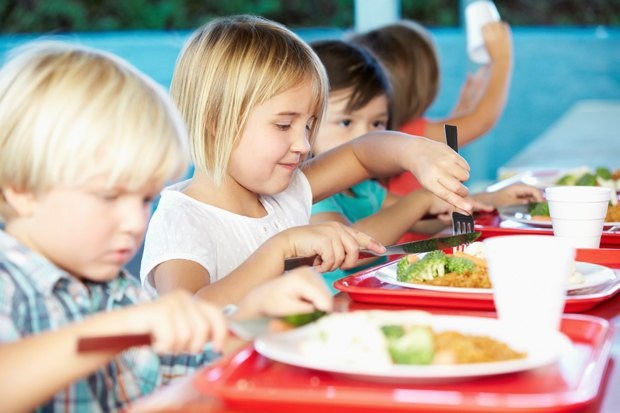 Потужність: збільшиться на 42 дитини.
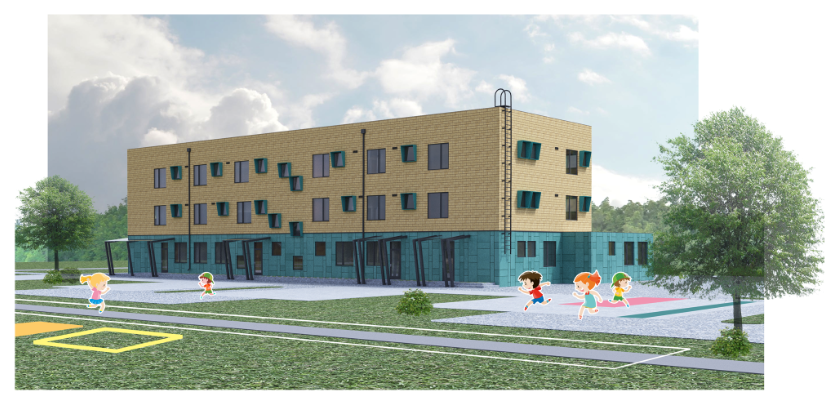 Каналізування та водопостачання приватного сектору (ІІ черга будівництва) Замковецько-Білицького масиву по вул. Зоряній, вул. Гомельській, пров. Зоряному,                  пров. Гомельському
Перспективне будівництво
Реконструкція з прибудовою до будівлі загальноосвітнього навчального закладу І–ІІІ ступенів «Середня загальноосвітня школа  № 242» Подільського району м. Києва на проспекті Правди, 64-Г
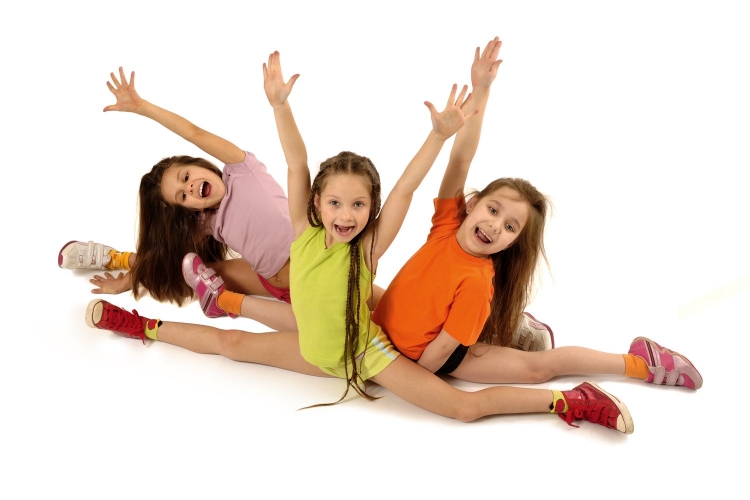 Початок і закінчення будівництва:
03.2019 – 12.2021 р.р
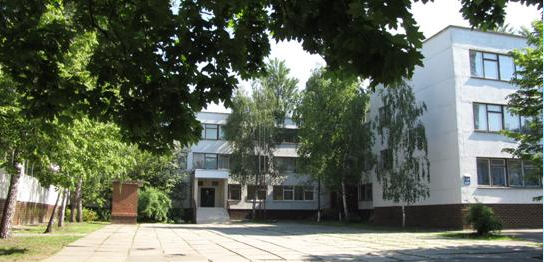 Орієнтовна вартість: 
185 643,860 тис. грн.

Потужність: збільшиться на 600 дітей.
Будівництво дошкільного навчального закладу        № 600, вул. Юрківська, 3 у Подільському районі
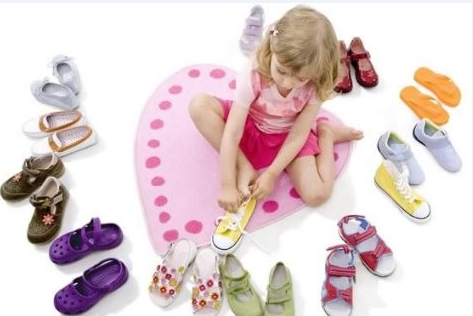 Початок і закінчення будівництва:
02.2019 – 12.2022 р.р.

Орієнтовна вартість: 
56 000,0 тис. грн.
Потужність: 
збільшиться на 60 дітей.
Реконструкція будівлі дошкільного навчального закладу компенсуючого типу (санаторного) № 188 Подільського району м. Києва на вулиці Маршала Гречка, 6-А
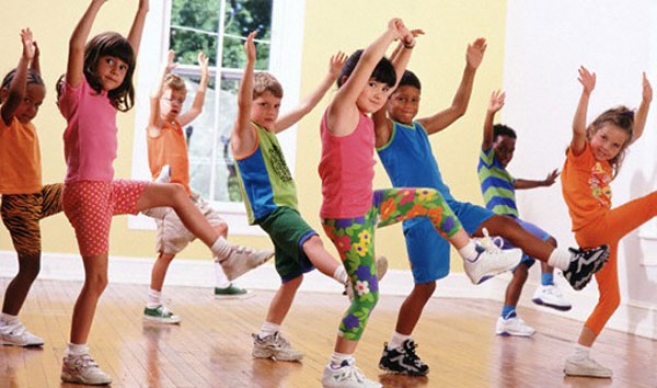 Початок і закінчення будівництва:
03.2020 – 12.2022 р.р.

Орієнтовна вартість: 
29 000,0 тис. грн.
Потужність: 
збільшиться на 42 дитини.
Реконструкція з прибудовою до будівлі загальноосвітнього навчального закладу І–ІІІ ступенів «Спеціалізована школа № 2 імені Д. Карбишева з поглибленим вивченням предметів природного циклу» Подільського району м. Києва на вулиці Копилівській, 36
Початок і закінчення будівництва:
04.2009 – 12.2023
 р.р.

Орієнтовна вартість: 
53 208,7 тис. грн.
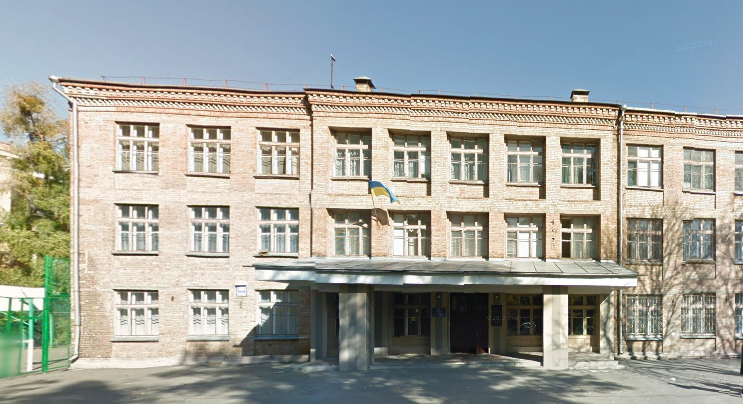 Потужність: 
збільшиться на 230 дитини.
Будівництво дитячої музичної школи на проспекті Свободи, 5 у Подільському районі м. Києва
Початок і закінчення будівництва:
03.2009 – 12.2023 р.р.
Орієнтовна вартість: 
83 000,0 тис. грн.
Потужність: 
Одночасно зможе прийняти 160 дітей
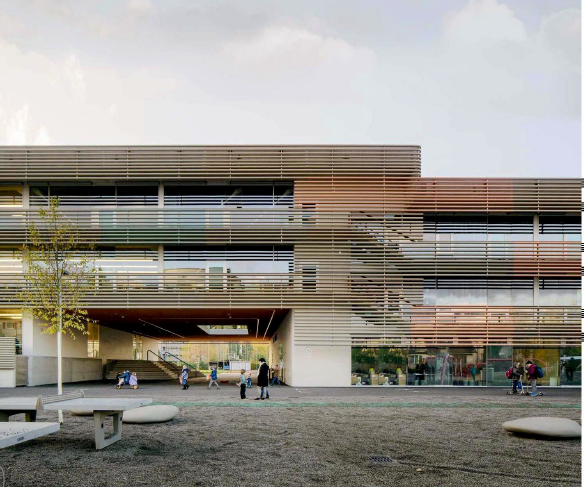 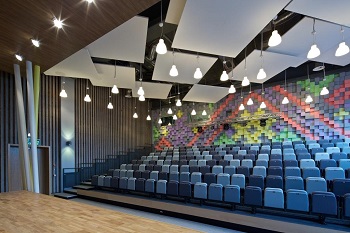 Реконструкція з прибудовою до будівлі загальноосвітнього навчального закладу І–ІІІ ступенів «Гімназія № 19  “Межигірська” Подільського району м. Києва на вулиці Межигірській, 16
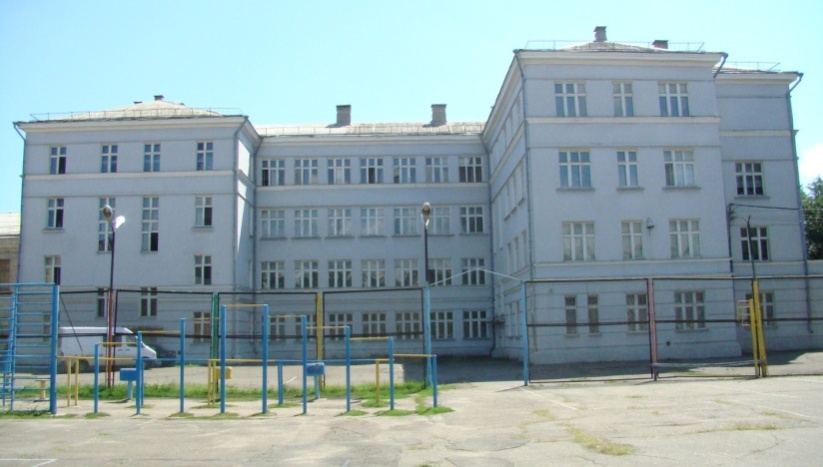 Орієнтовна вартість: 
61 183,3 тис. грн.

Потужність: збільшиться на 292 учня.
Початок і закінчення будівництва:
05.2021 – 12.2023 р.р
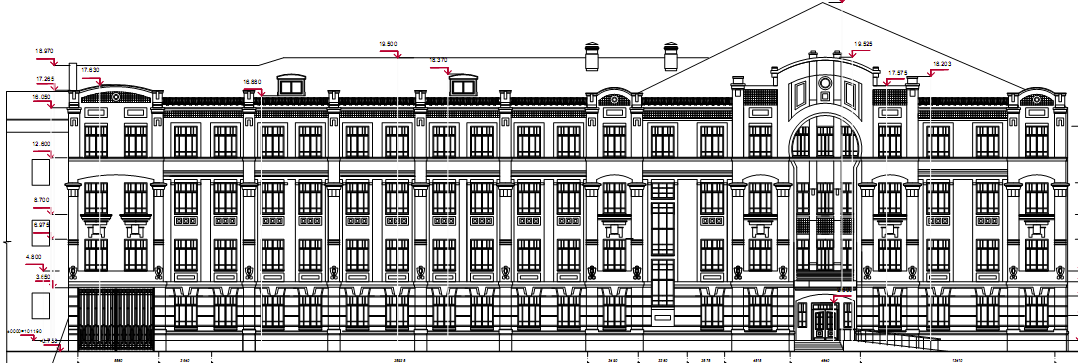 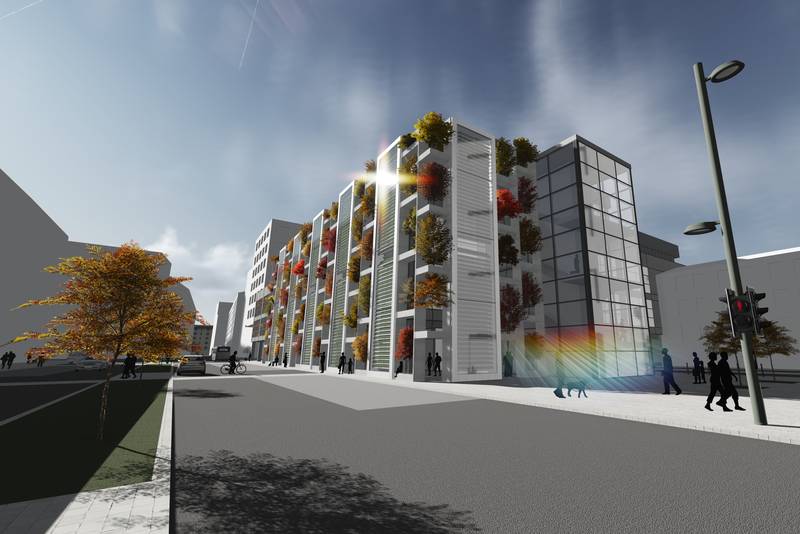 Реконструкція нежитлового приміщення під розміщення центру соціальних служб на вул. Мостицькій, 20
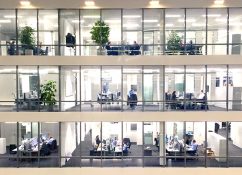 Орієнтовна вартість: 
102 700,0 тис. грн.


Потужність: кількість робочих місць 387 людей.
Реконструкція будівлі на проспекті Правди, 4 для розміщення Центру комплексної реабілітації для осіб з інвалідністю
Початок і закінчення будівництва:
03.2021 – 12.2022 р.р
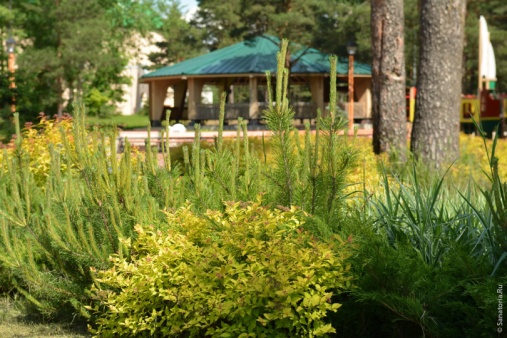 Орієнтовна вартість: 
87 000,0 тис. грн.

Потужність: одночасно зможе прийняти 100 осіб.
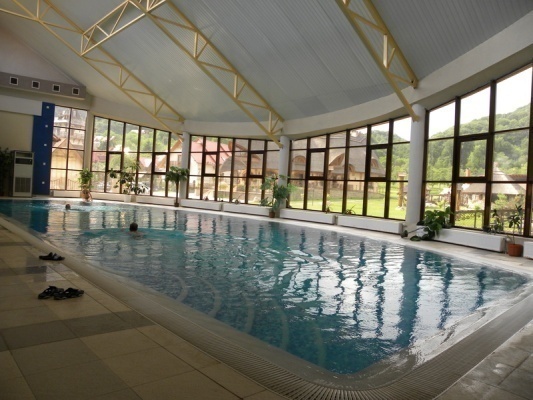 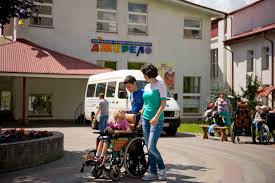 Будівництво каналізаційної та водопровідної мереж з відновленнямдорожньогопокриття в приватному секторіСирецькогомасиву по вул. Рилєєва, Шполянській, Верболозній, Тагільській, пров. Рясному , пров. Верболозному, та водопровіднімережівідкінцявул. Верболозної до вул. Петропавлівської
Будівництво з добудовою зовнішніх мереж водопроводу та каналізації на вул. Ростовській та вул. Пуща-Водицькій у Подільському районі м. Києва
Введені в експлуатацію об’єкти та передані на баланс експлуатуючій організації
Будівництво з добудовою зовнішніх мереж водопроводу на вул. Чигиринській на житловому масиві Виноградар у Подільському районі м. Києва
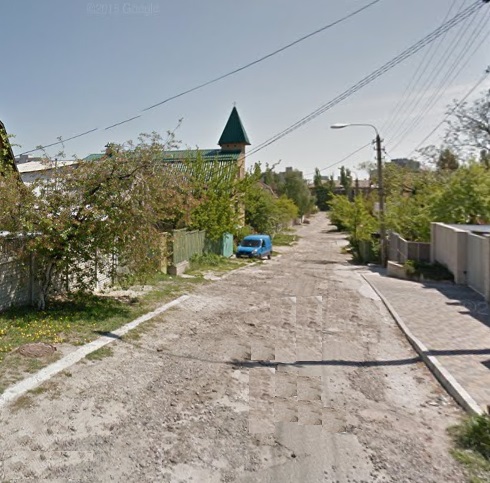 Початок і закінчення будівництва:
03.2006 – 12.2019 р.р.

Вартість об’єкта:           5 161,20  тис. грн.

Потужність: В – 500 м.
Будівництво з добудовою зовнішніх мереж водопроводу та каналізації на вулиці Муси Джаліля на житловому масиві Виноградар у Подільському районі м. Києва
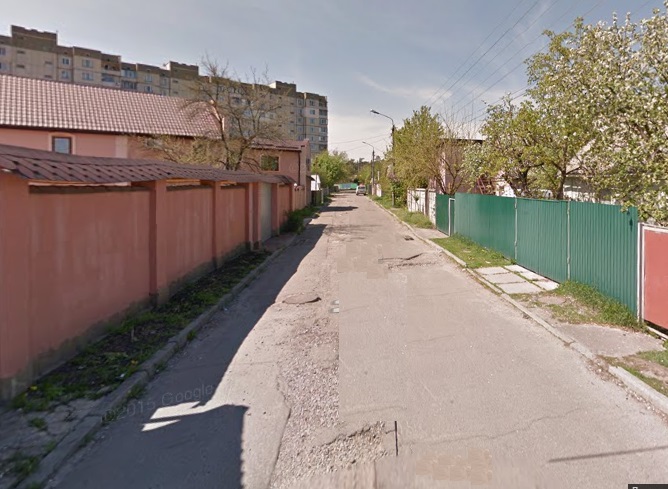 Початок і закінчення будівництва:
03.2007 – 12.2019 р.р.

Вартість об’єкта: 9 361,50 тис. грн.

Потужність: В – 500 м.
                     К - 400 м.
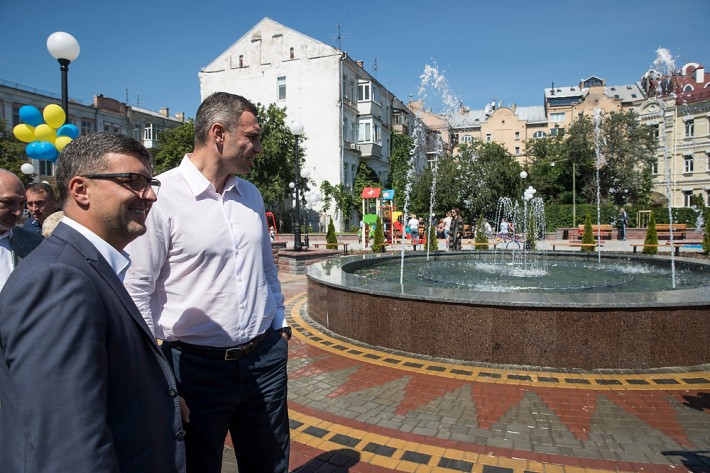 Реконструкція скверу з влаштуванням фонтана на площі Червона пресня (ІІ черга)
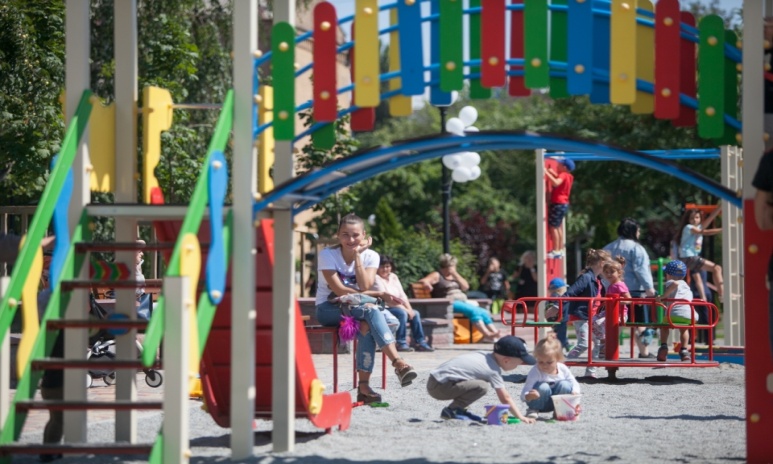 Загальна вартість: 

7 737 ,1 тис. грн.
Виконано робіт: 

7 253,0 тис. грн.
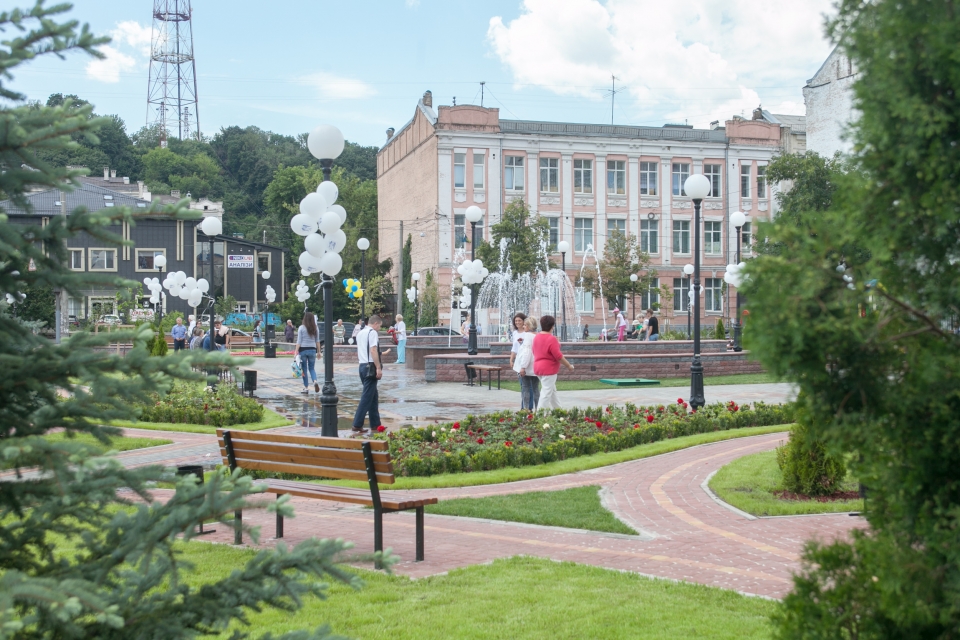 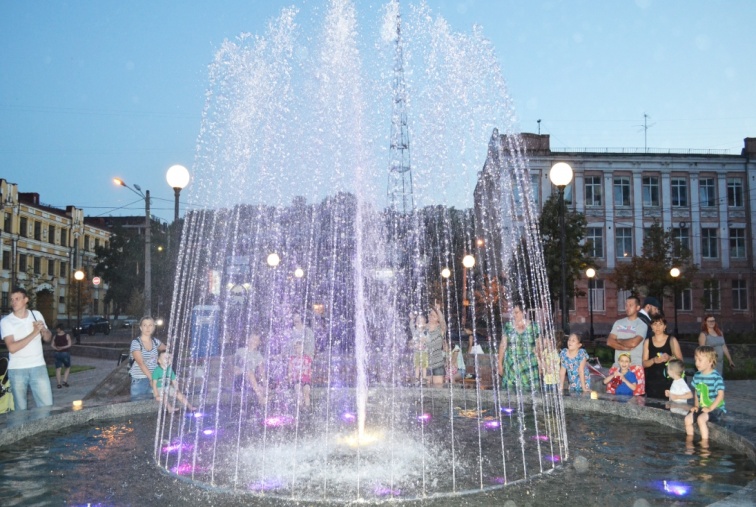 Реконструкція шкільного стадіону середньої школи № 243 на вул. Новомостицькій, 10
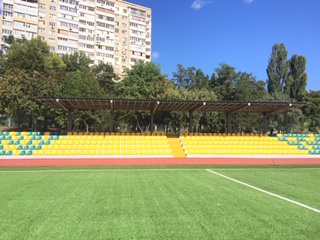 Початок і закінчення будівництва:
07.2017 – 12.2018 р.р
Вартість об’єкта: 28 926,3 тис. грн.
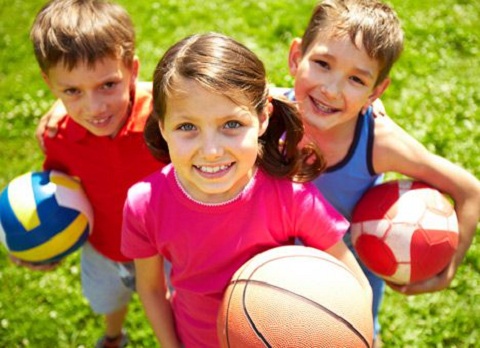 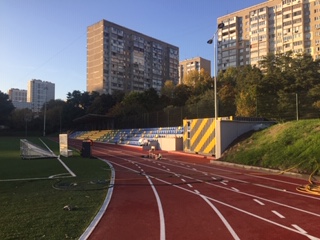 Будівництво громадської вбиральні на Андріївському узвозі
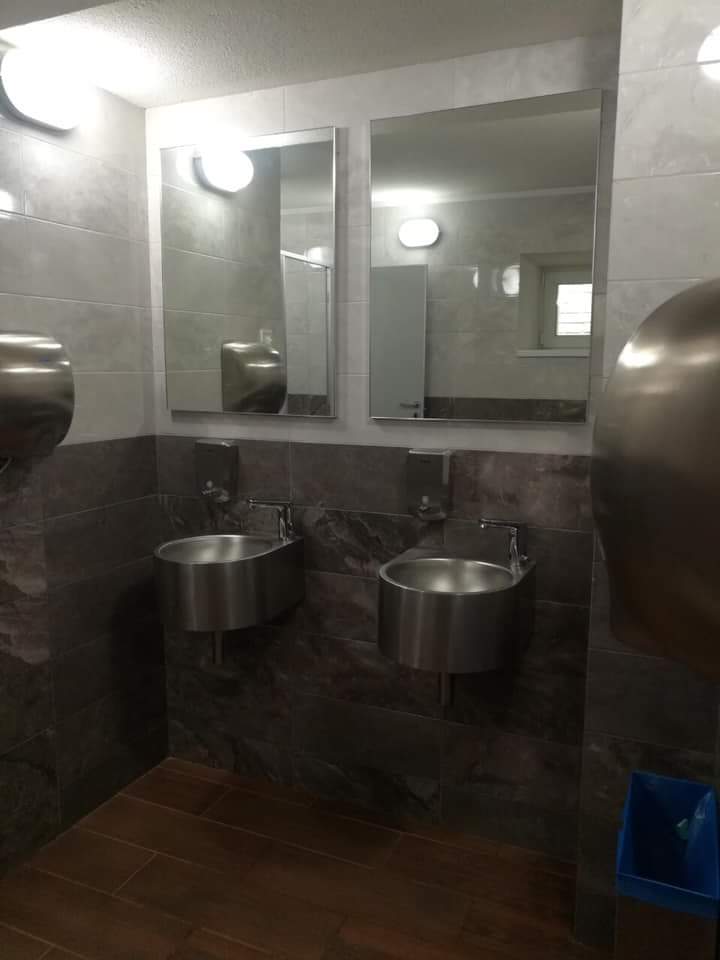 Початок і закінчення будівництва:
05.2018 – 12.2018 р.р.


Вартість об’єкта: 4 714,9 тис. грн.



Потужність: на 9 місць.
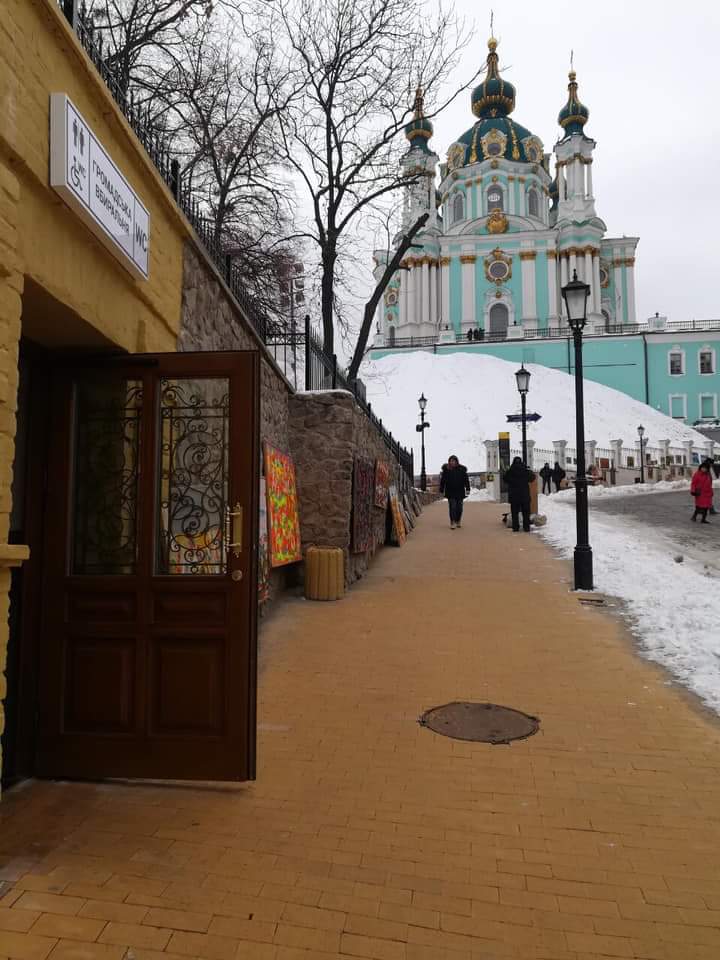 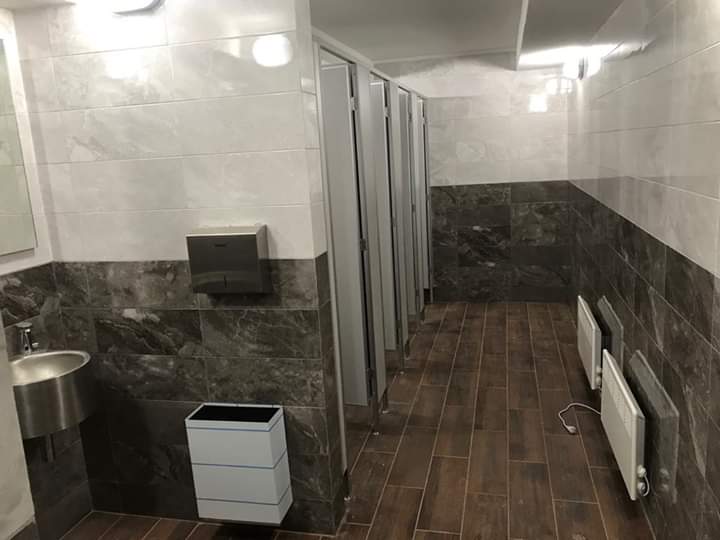 Будівництво з добудовою зовнішніх мереж водопроводу та каналізації на вулиці Косенка на житловому масиві Виноградар у Подільському районі        м. Києва
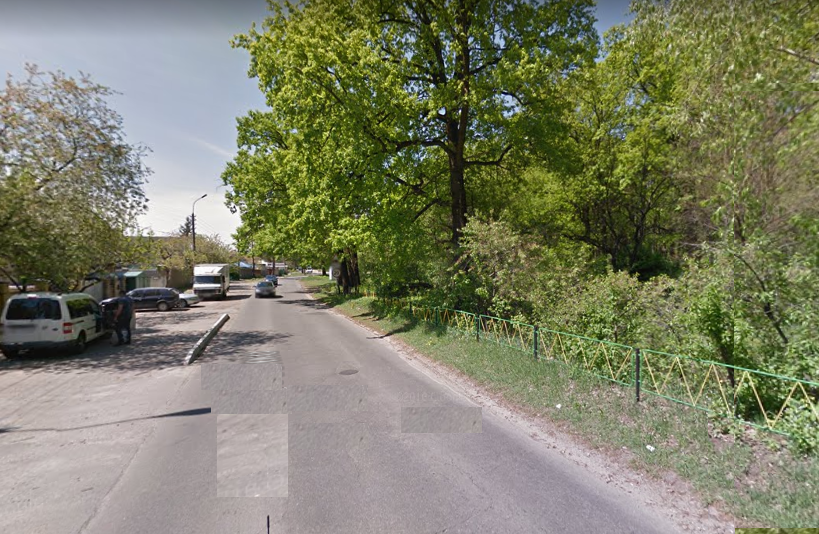 Початок і закінчення будівництва:
04.2007 – 12.2018 р.р.

Вартість об’єкта: 5 715,4 тис. грн.

Потужність: В – 760 м.
                     К - 480 м.
Реконструкція будівлі дошкільного навчального закладу № 486 на вул. Маршала Гречка, 20-Д
Початок і закінчення будівництва:
04.2017 – 06.2018 р.р.

Вартість об’єкта: 10 841,2 тис. грн.

Потужність: збільшиться на 60 дітей.
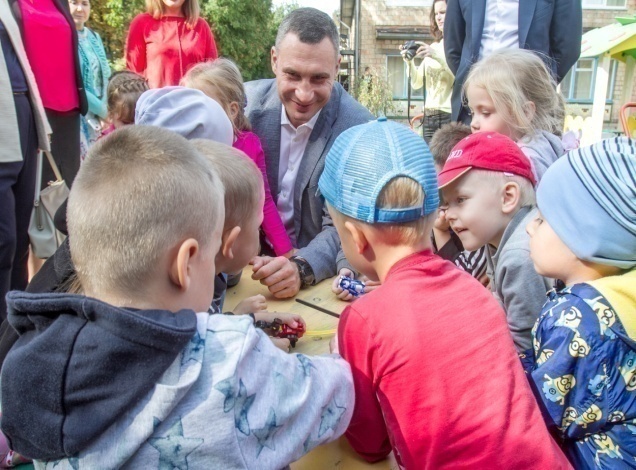 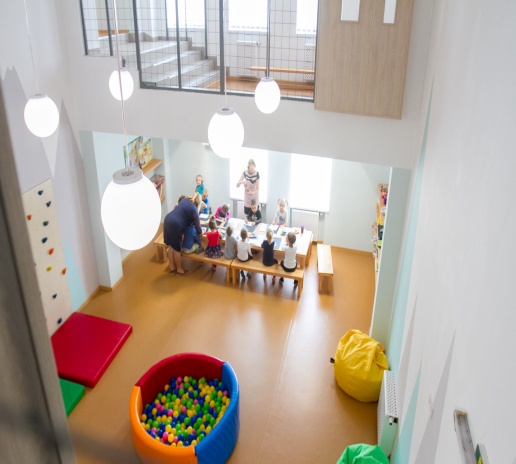 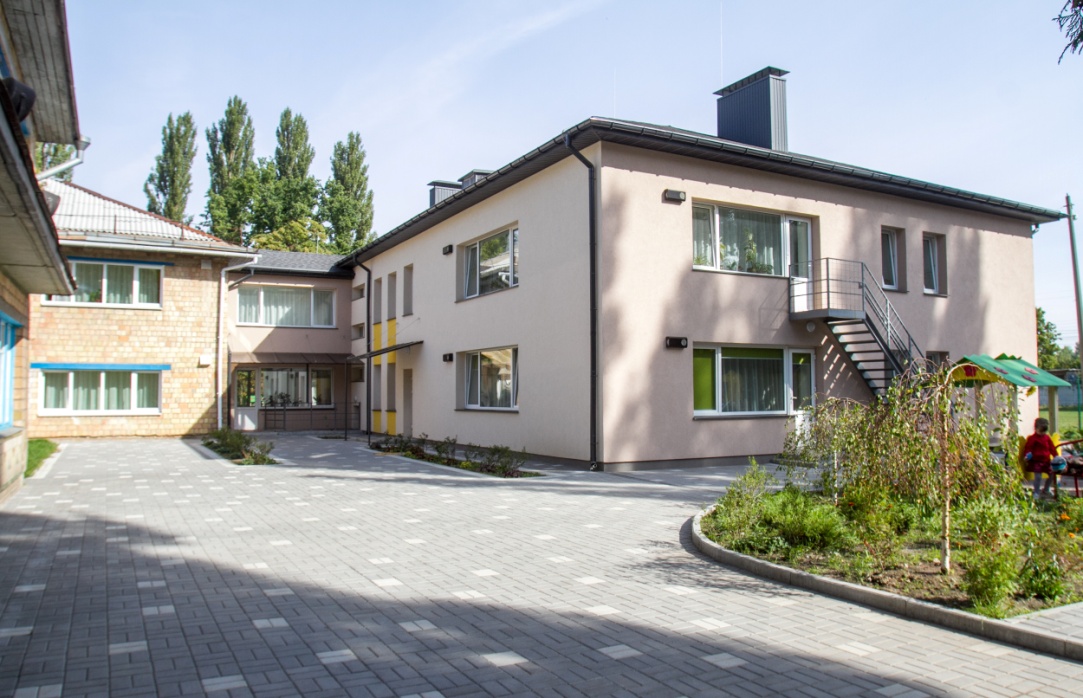 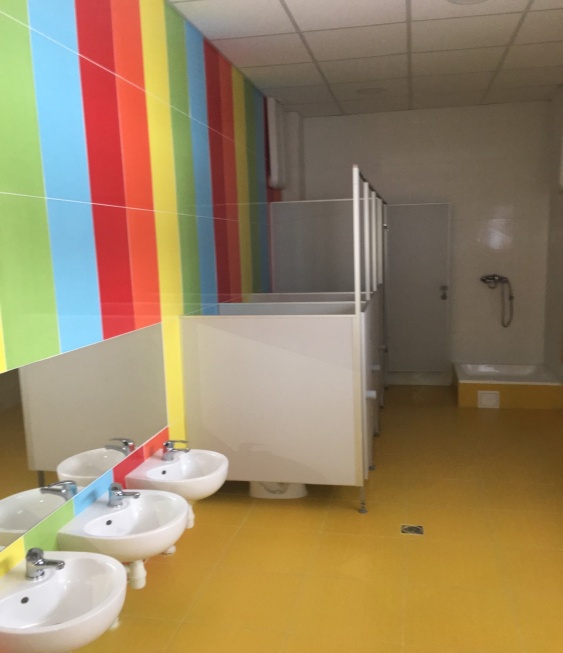